Rare Earth Metal Recovery from Waste Stream Using Algae
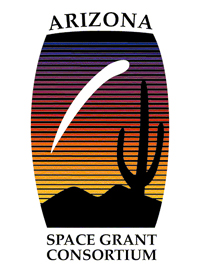 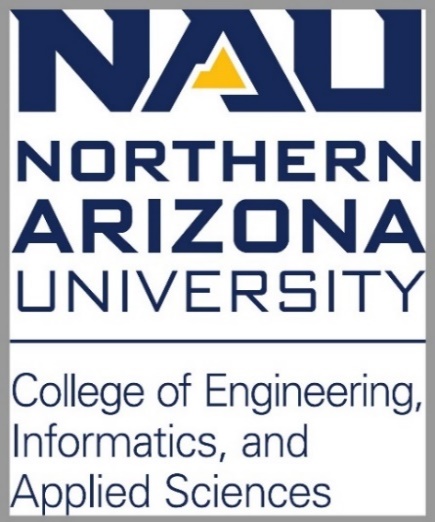 Alexa Rosenthal, Fethiye Ozis, Ph.D.
Department of Civil Engineering, 
Construction Management, and Environmental Engineering
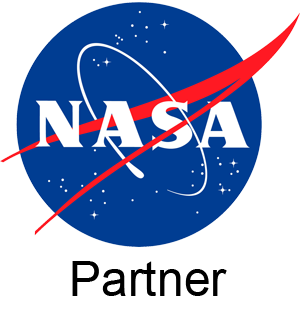 Introduction
Rare Earth Elements (REEs)1
Modern technology
Increasing demand 
Costly extraction 
Adverse effects on the environment

Yttrium2,3 
Employed by NASA
Biosorption by Scenedesmus
Aluminum (Al3+) used as a substitute

Hypothesis: Algae will effectively sorb the metal and as algae mass increases, the removal efficiency increases.
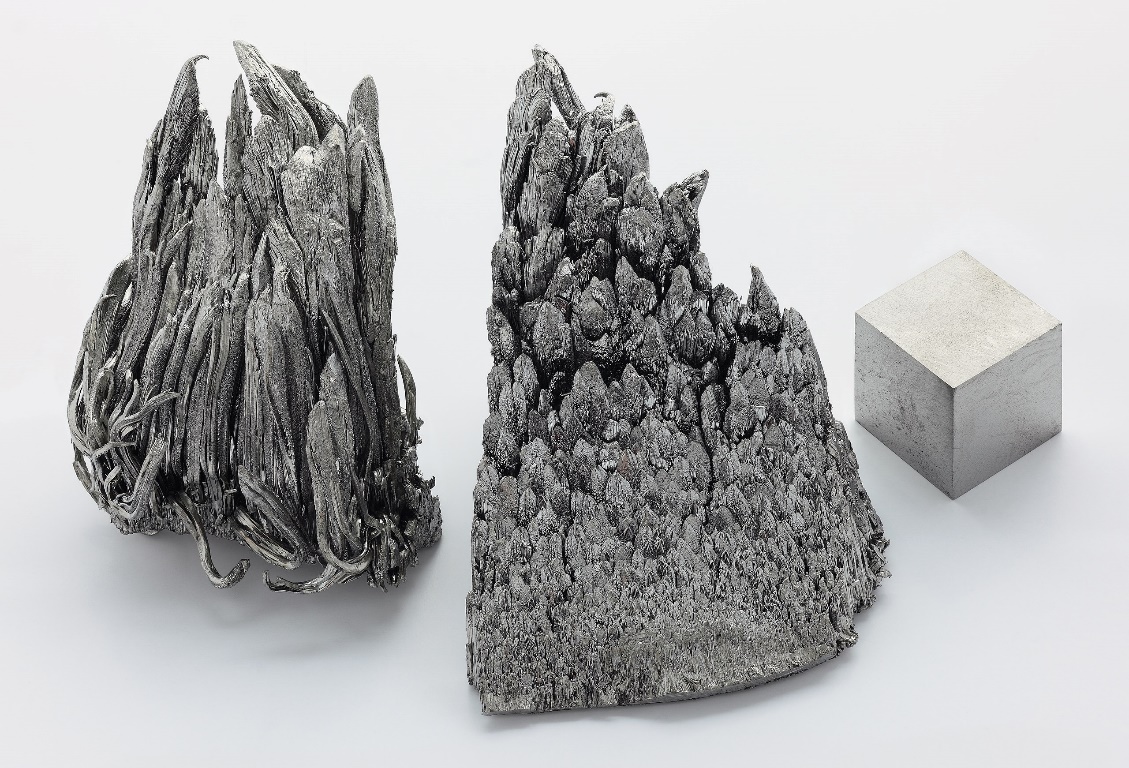 Figure 1: Yttrium Metal4
[1] H. M. King, “REE - Rare Earth Elements and their Uses,” geology. [Online]. Available: https://geology.com/articles/rare-earth-elements/. [Accessed: 23-Feb-2020].
[2] “Yttrium - Element information, properties and uses: Periodic Table,” Yttrium - Element information, properties and uses | Periodic Table, 2020. [Online]. Available: https://www.rsc.org/periodic-table/element/39/yttrium. [Accessed: 02-Mar-2020].
[3] “blogs.nasa.gov,” blogs.nasa.gov, 21-Mar-2018.
[4] By Alchemist-hp (www.pse-mendelejew.de) - Own work, FAL, https://commons.wikimedia.org/w/index.php?curid=10793308
1
METHODOLOGY
3.
2.
1.
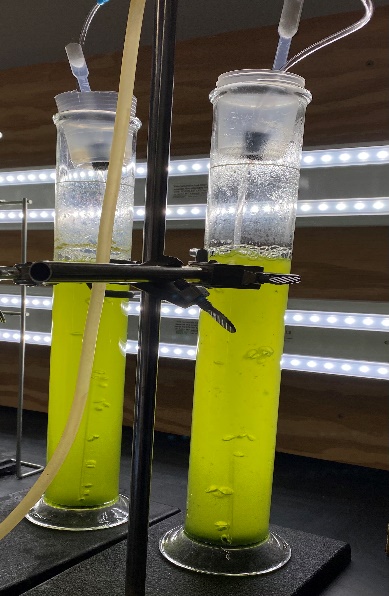 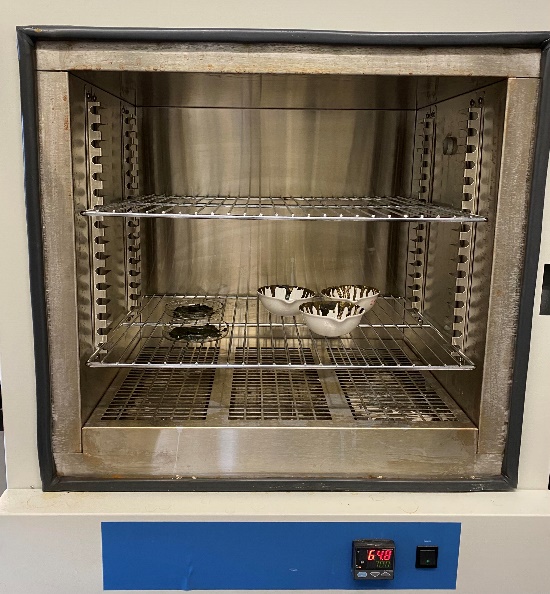 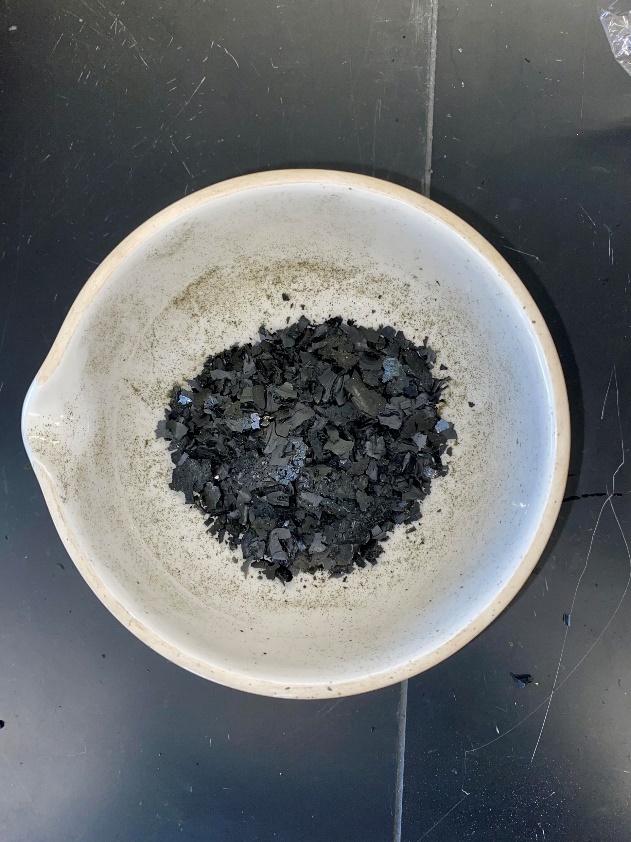 Dried algae
Algae drying in drying oven
Algae cultures
5.
6.
4.
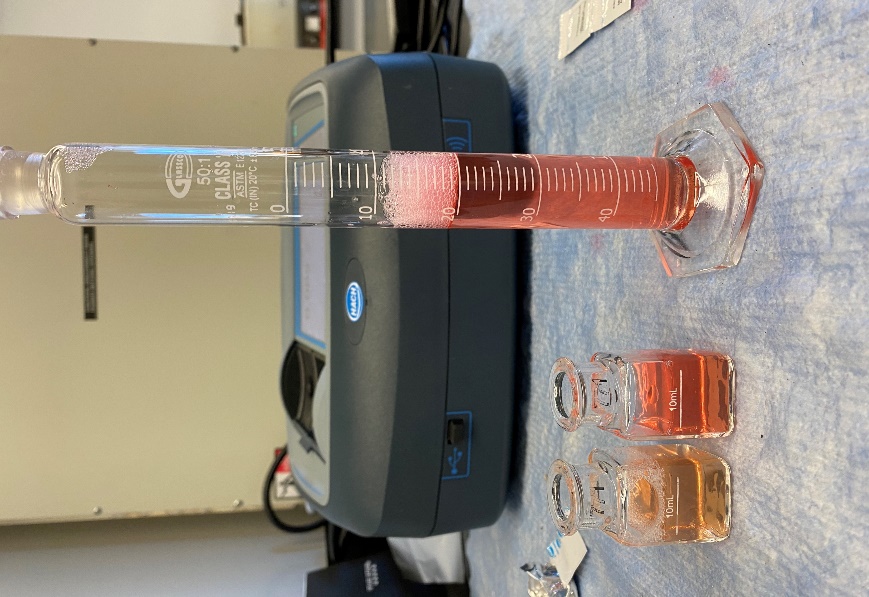 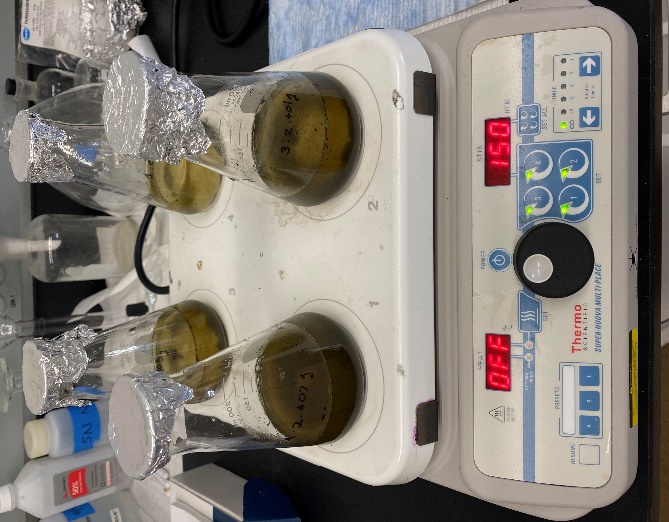 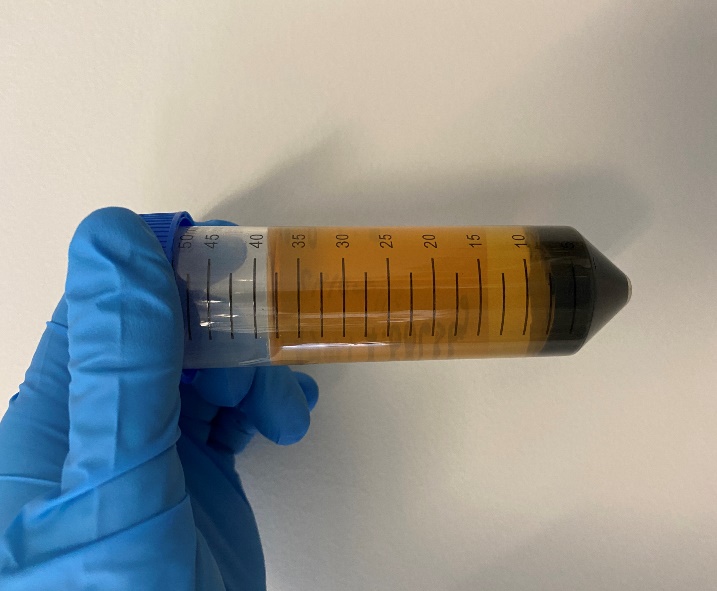 Testing for Al3+ concentration
Centrifuged sample
Dried algae mixing in Al3+solution
2
DATA ANALYSIS AND RESULTS
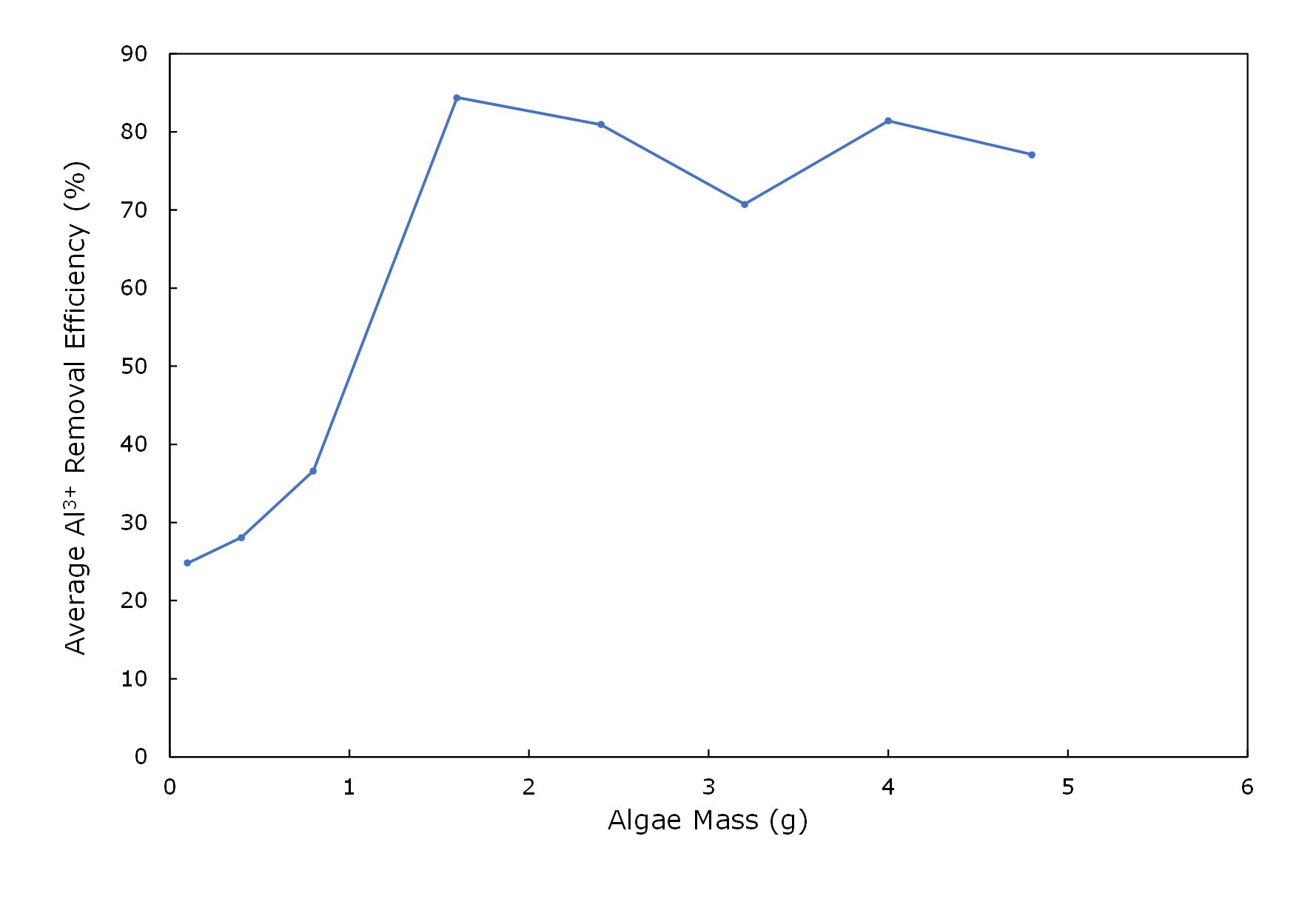 Table 1: Collected data on initial and final concentrations of Al3+ for each algae mass and observed average removal efficiencies
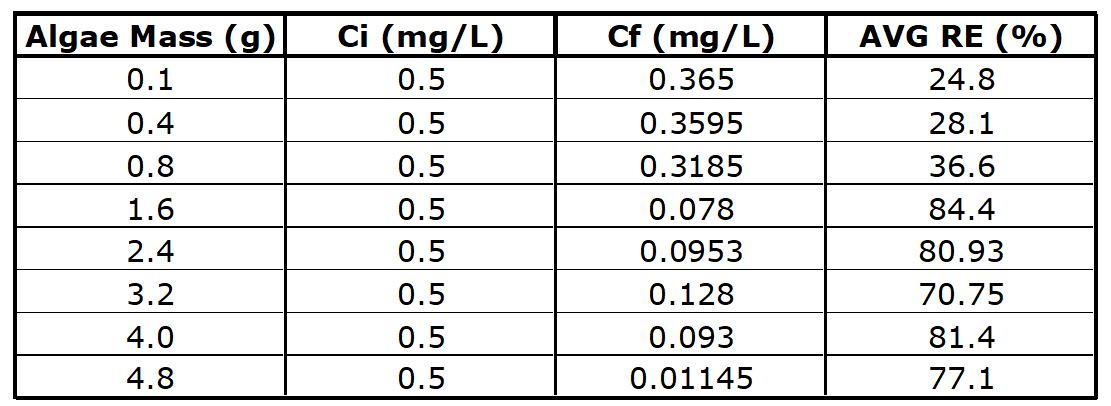 Figure 2: Average removal efficiency versus algae mass
3
DATA ANALYSIS AND RESULTS5
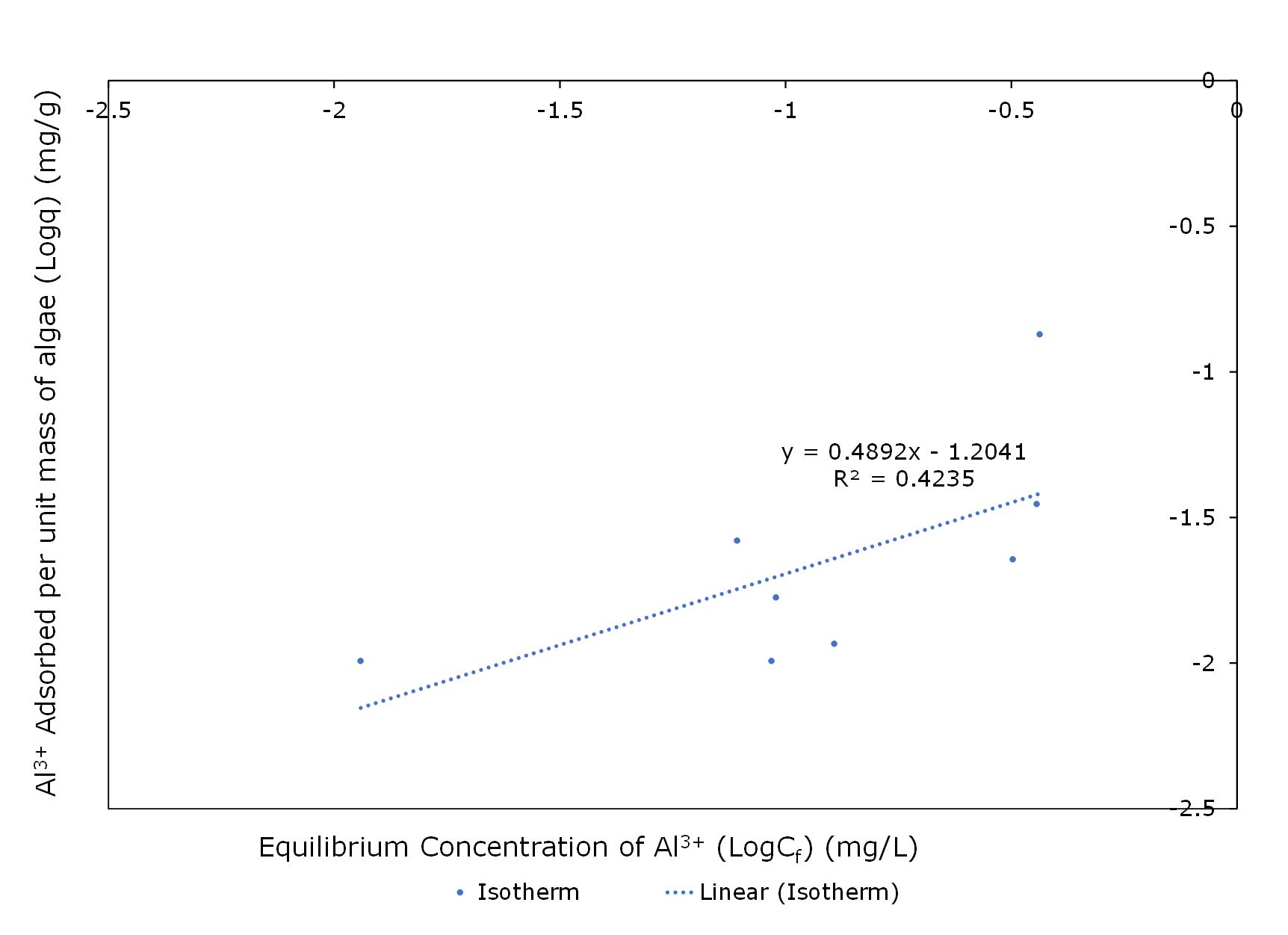 Table 2: Isotherm of Biosorption Parameters
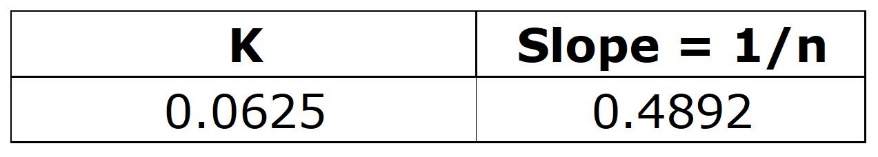 Figure 3: Isotherm of Biosorption (amount of metal adsorbed 
per unit mass of algae (q) versus equilibrium concentration of Al3+ (Cf))
4
[5] J. R. Mihelcic and J. B. Zimmerman, Environmental Engineering: Fundamentals, Sustainability, Design, 2nd ed. John Wiley & Sons, Inc. , 2014.
CONCLUSION5
Table 1: Collected data on initial and final concentrations of Al3+ for each algae mass and observed average removal efficiencies
Freundlich isotherm intensity parameter = 1/n

Sorption of the Al3+ by algae is favorable

Recovery of yttrium by Scenedesmus is possible
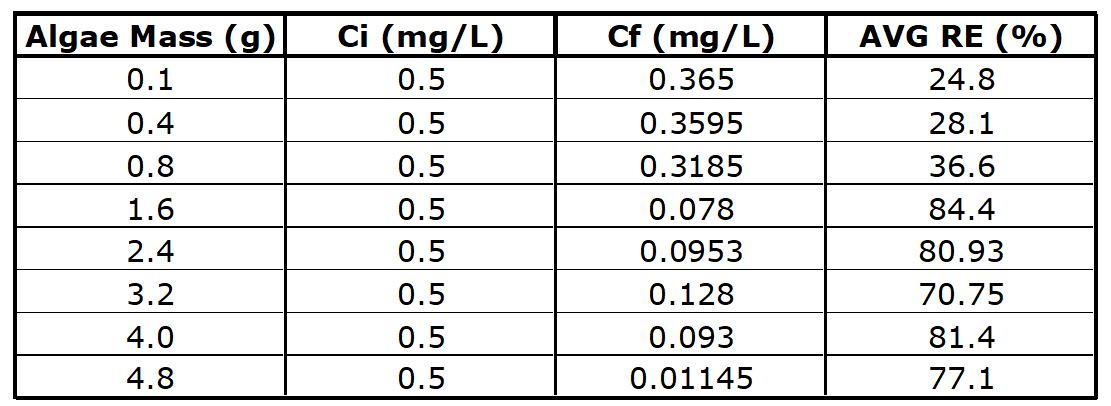 Table 3: Isotherm of Biosorption Parameters
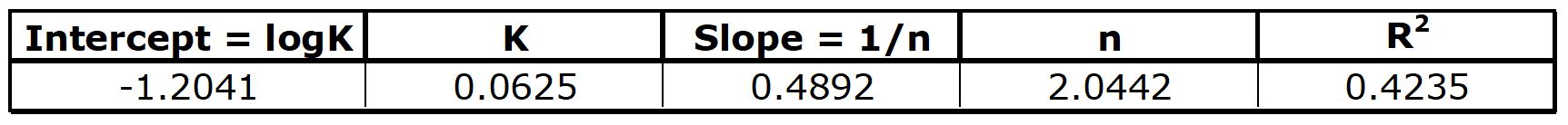 5
[5] J. R. Mihelcic and J. B. Zimmerman, Environmental Engineering: Fundamentals, Sustainability, Design, 2nd ed. John Wiley & Sons, Inc. , 2014.
FUTURE RESEARCH
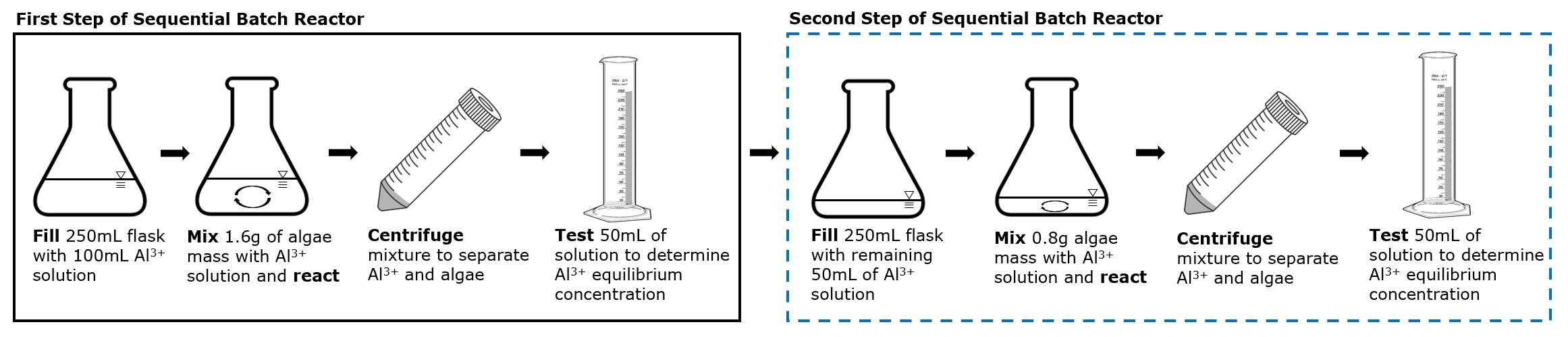 Figure 4: Sequential biosorption procedure
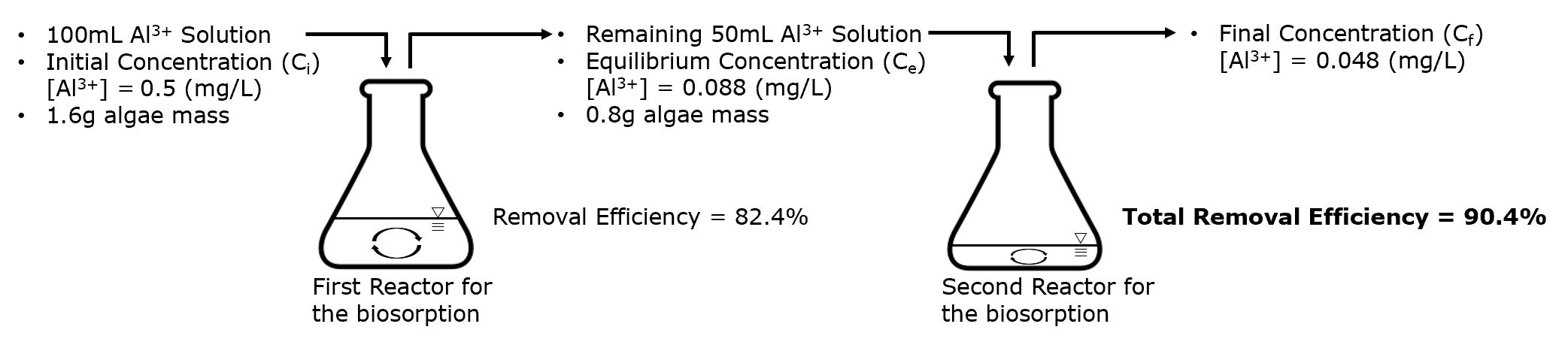 6
Figure 5: Overall Representation of Sequential Batch Reactors
ACKNOWLEDGMENTS
NAU NASA Space Grant Program
Nadine Barlow, Ph.D. 
Paloma Davidson

NAU Biology and Environmental Engineering 
David John 
Adam Bringhurst 
Terry Baxter, Ph.D.

Thank you!
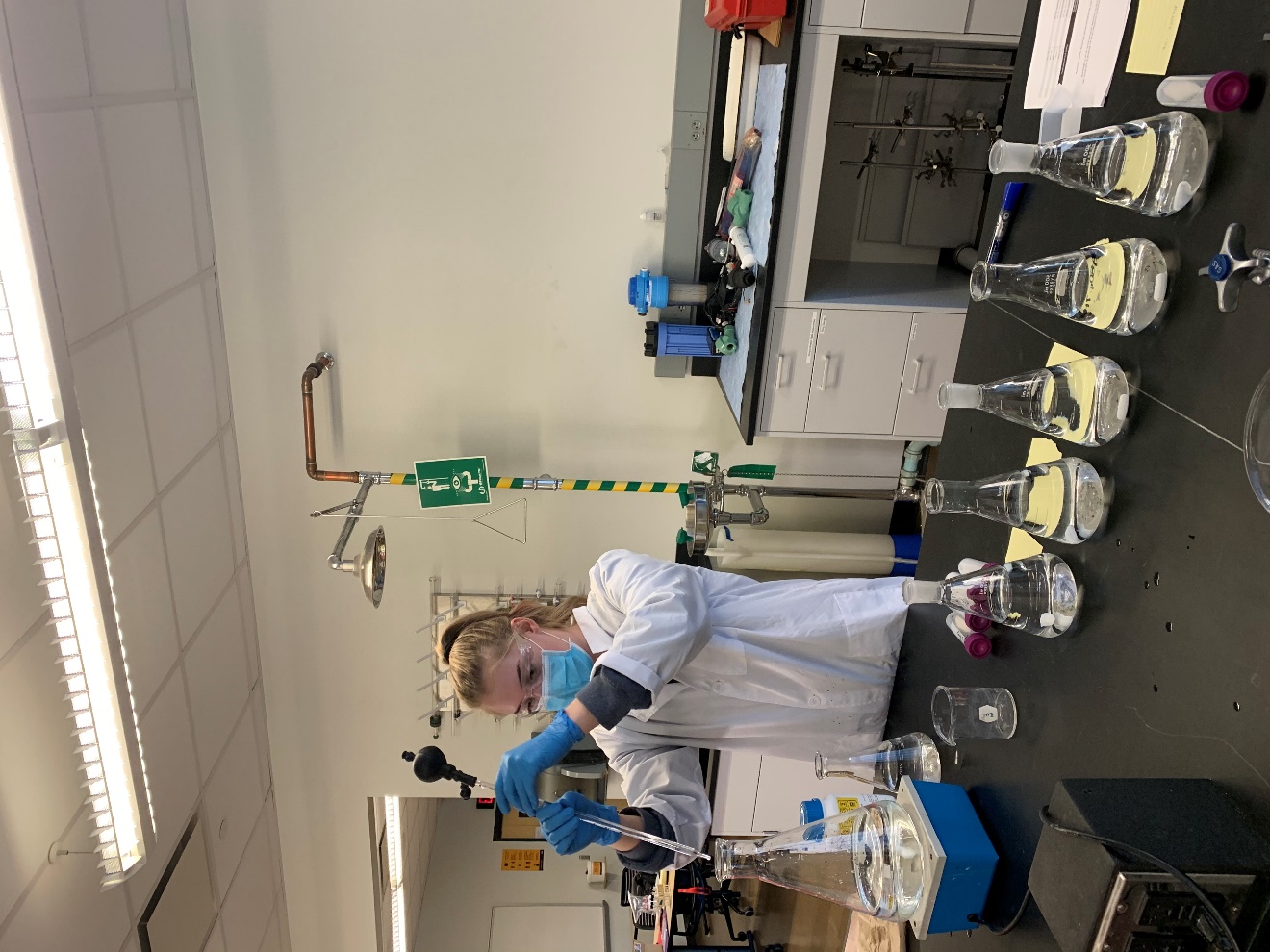 Figure 6: Making algae media in the lab
7